الأرض
مخرجات التعلم
يتوقع من التلميذ في نهاية الدرس أن:
  يصف شكل الأرض 
  يعدد مكونات  سطح الأرض
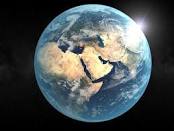 الأرض كروية يحيط بها الهواء الجوي من جميع جوانبها
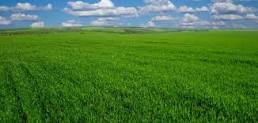 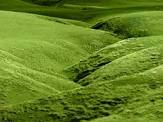 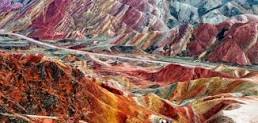 الجبال والهضاب والسهول تشكل اليابسة
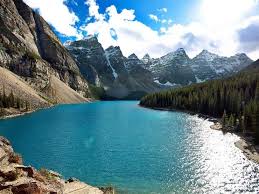 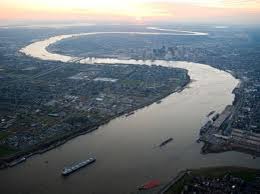 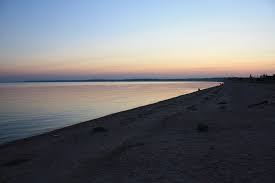 البحار والبحيرات والأنهار تشكل التجمعات المائية على الأرض
التقويم
ضع خطاً تحت الإجابة الصحيحة
            تشكل اليابسة: تجمعات الماء – الجبال والهضاب والسهول 
            شكل الأرض: كروي  -  مكعب -  مستطيل            
            تجمعات الماء على سطح الأرض هي:
               البحار – البحار والهضاب – البحار والبحيرات والأنهار